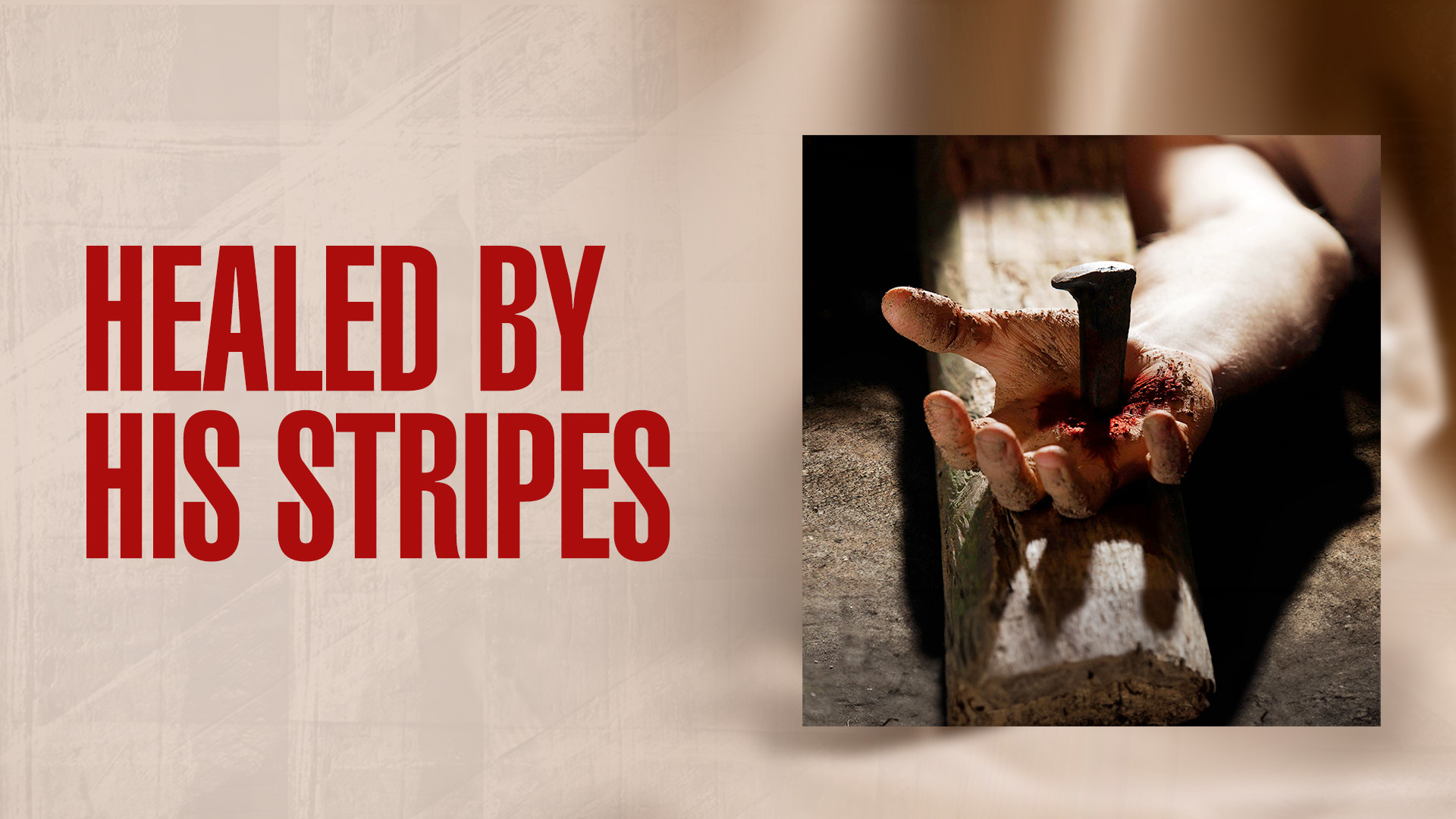 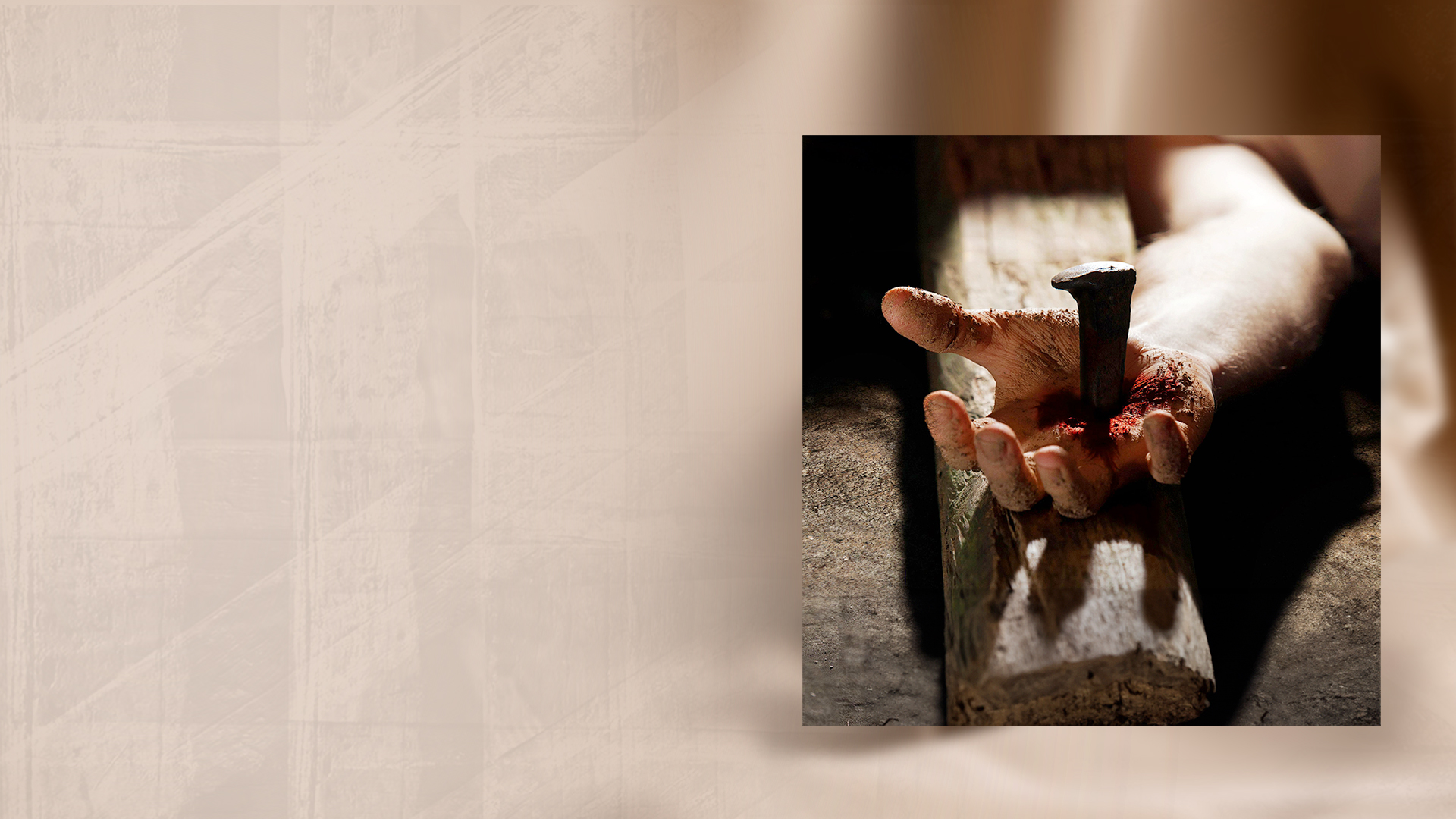 THE RANSOM INCLUDES HEALING
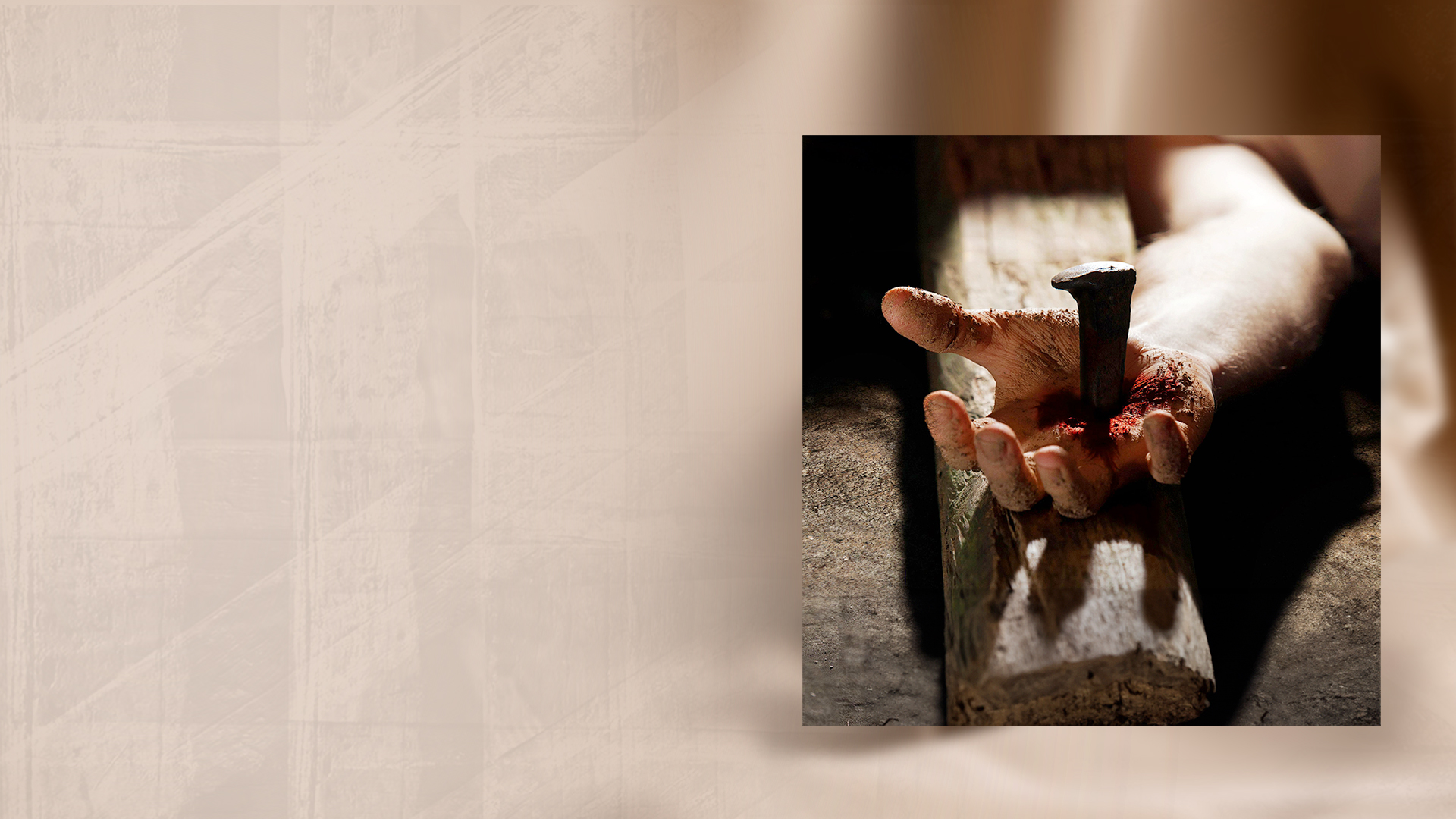 Job 33:24-28
24 Then He is gracious to him, and says, 'Deliver him from going down to the Pit; I have found a ransom'; 
25 His flesh shall be young like a child's, He shall return to the days of his youth. 
26 He shall pray to God, and He will delight in him, He shall see His face with joy, For He restores to man His righteousness.
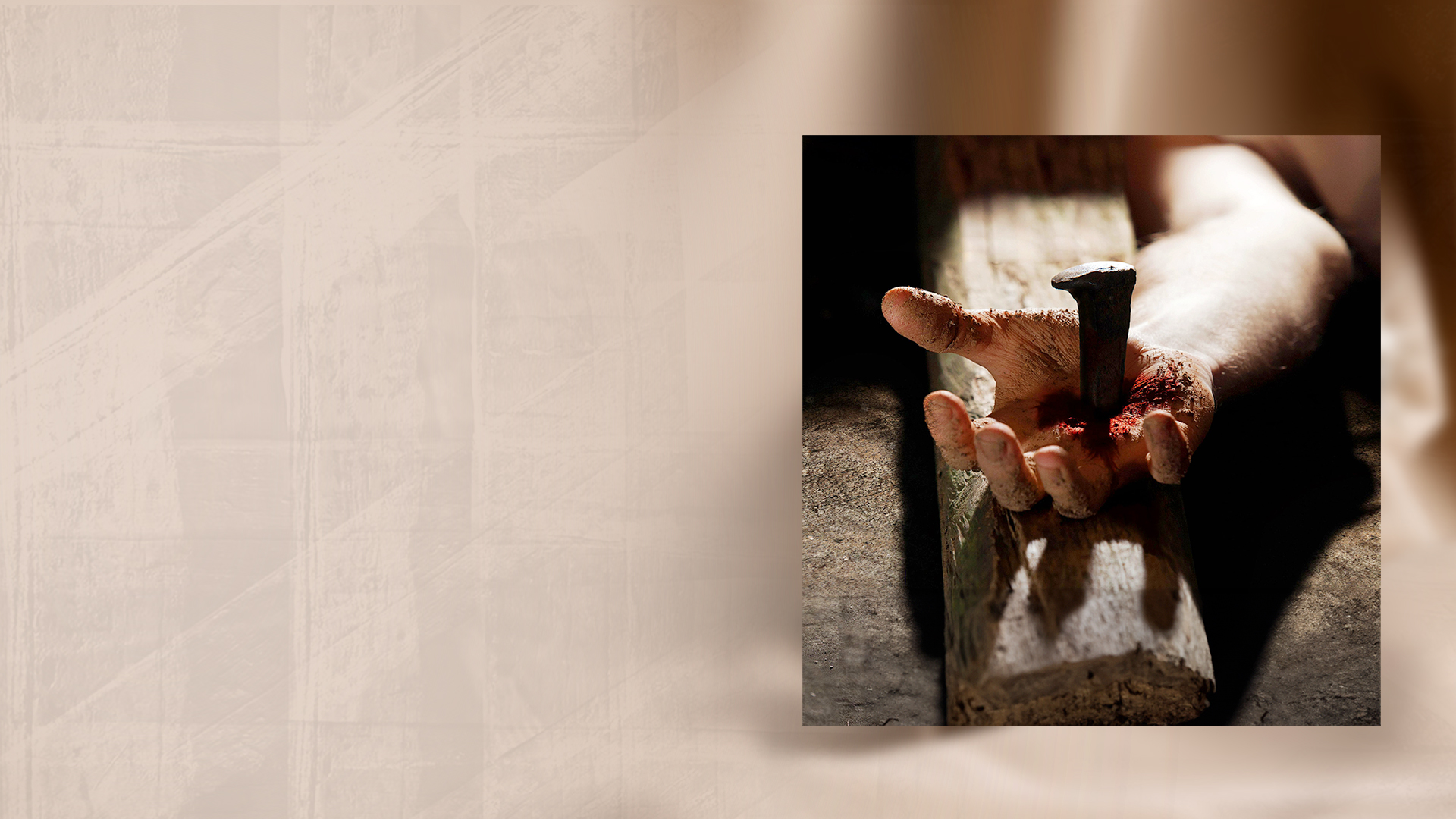 Job 33:24-28
27 Then he looks at men and says, 'I have sinned, and perverted what was right, And it did not profit me.' 
28 He will redeem his soul from going down to the Pit, And his life shall see the light.
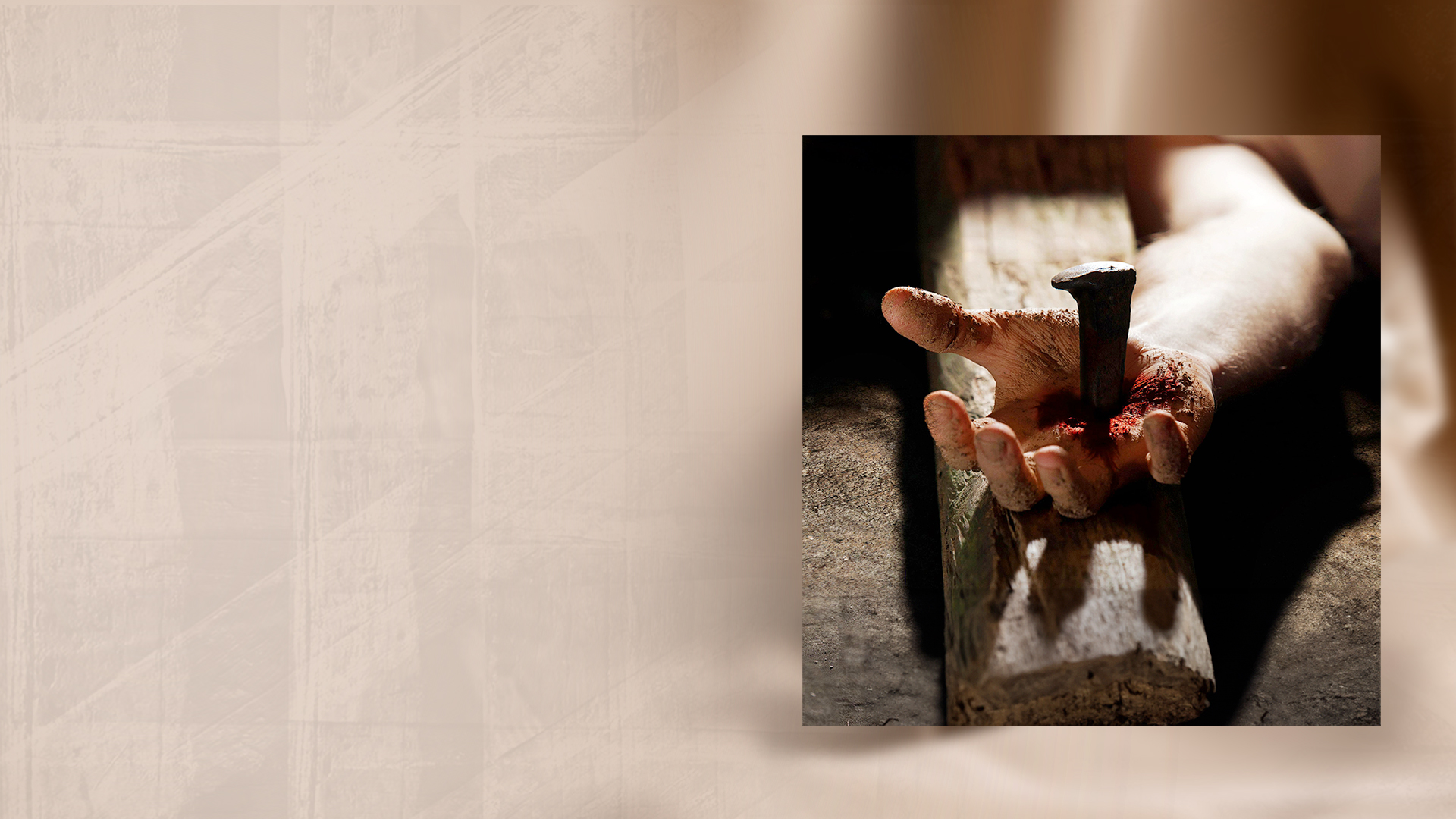 HEALING IS IN THE ATONEMENT
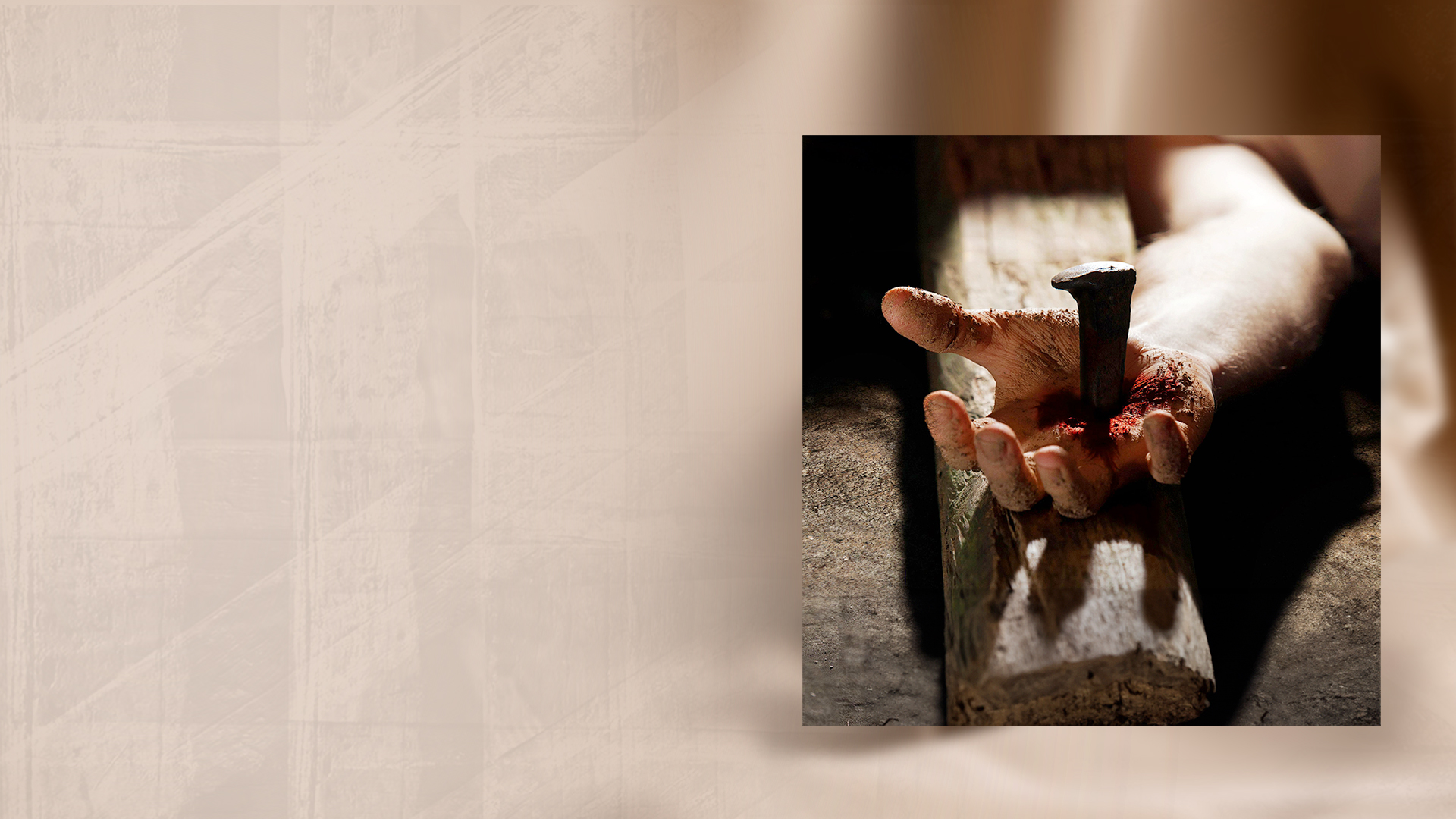 Isaiah 53:4-6
4 Surely He has borne our griefs And carried our sorrows; Yet we esteemed Him stricken, Smitten by God, and afflicted. 
5 But He was wounded for our transgressions, He was bruised for our iniquities; The chastisement for our peace was upon Him, And by His stripes we are healed.
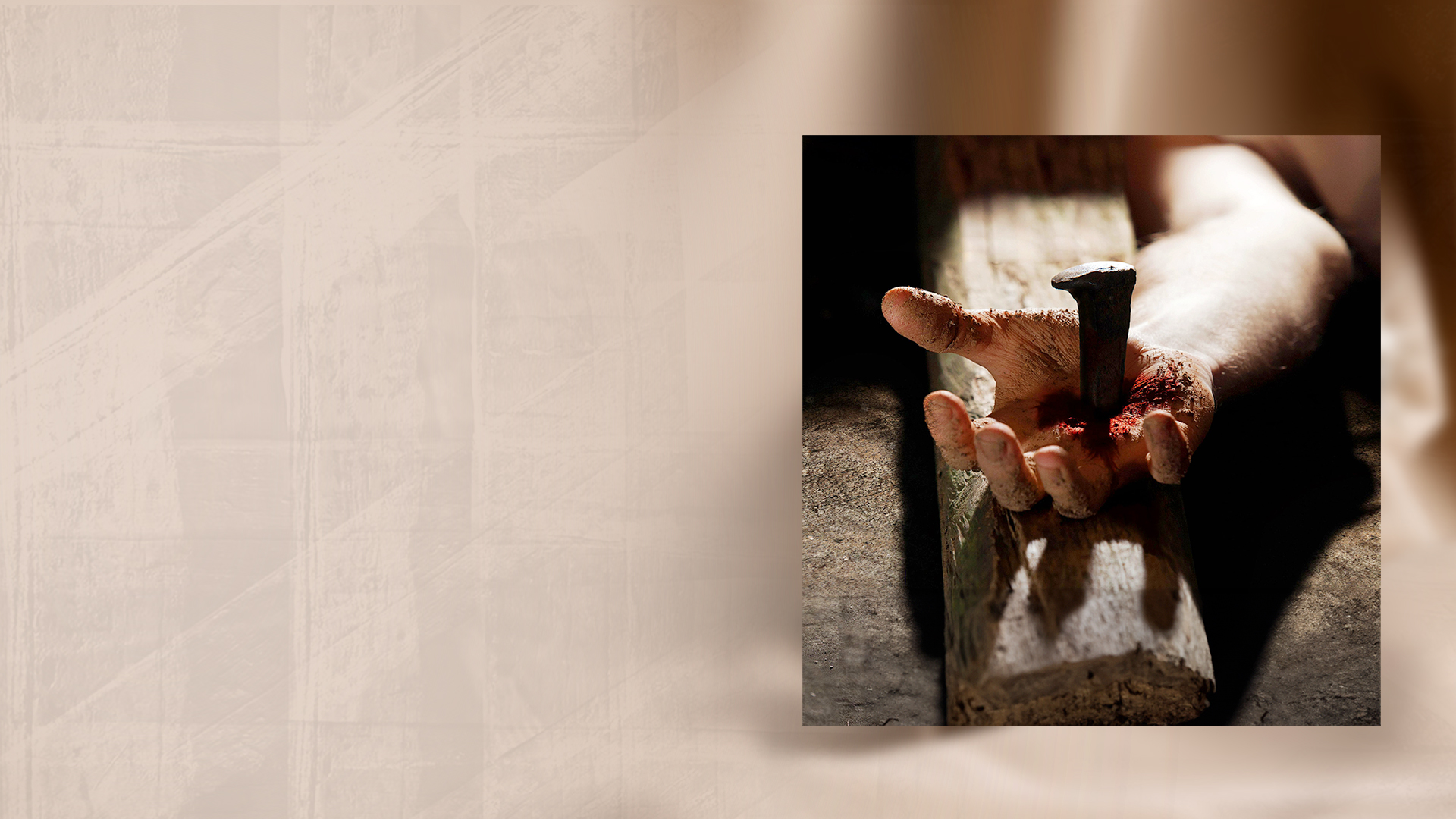 Isaiah 53:4-6
6 All we like sheep have gone astray; We have turned, every one, to his own way; And the LORD has laid on Him the iniquity of us all.
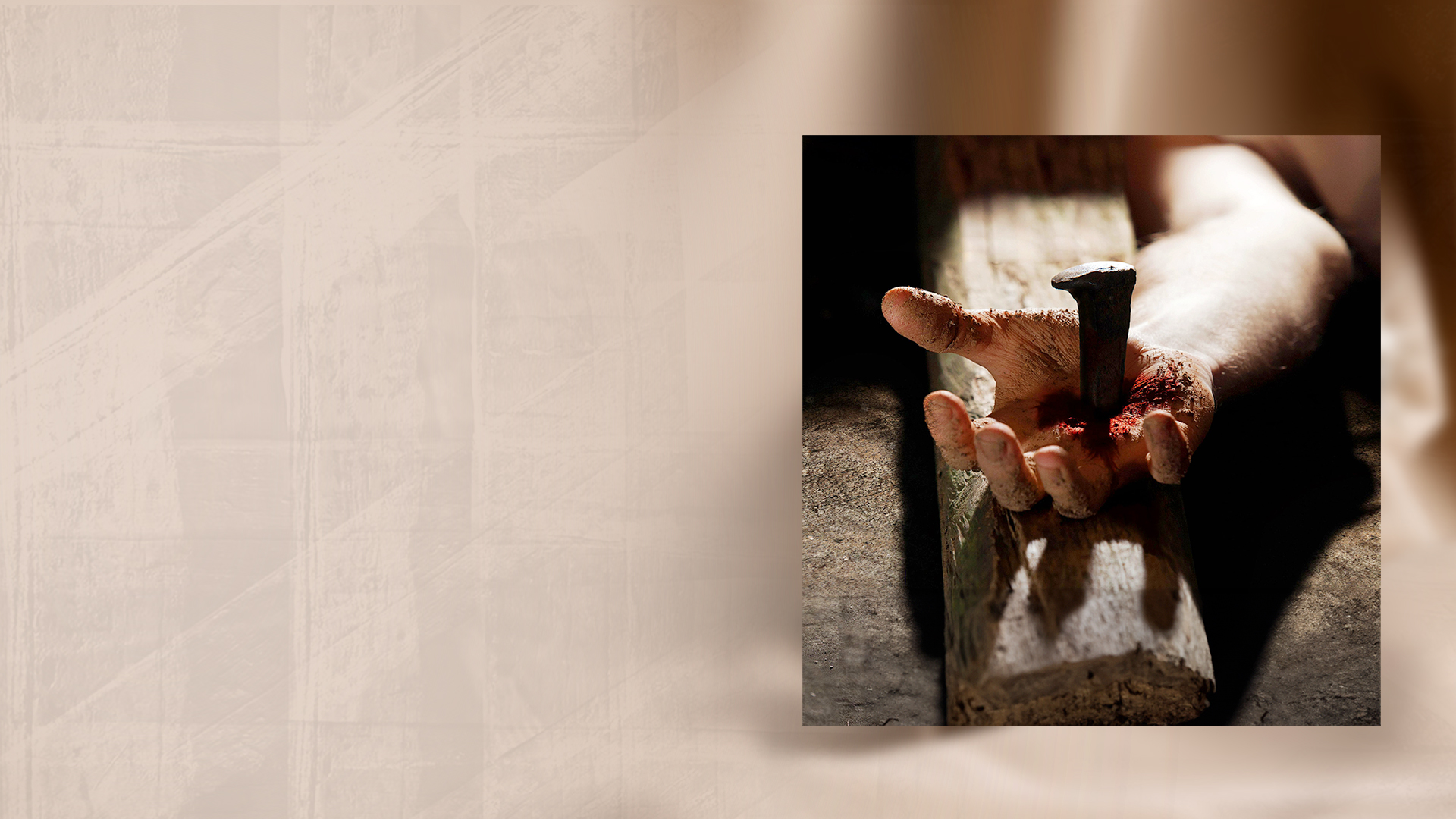 Matthew 8:16,17
16 When evening had come, they brought to Him many who were demon-possessed. And He cast out the spirits with a word, and healed all who were sick, 
17 that it might be fulfilled which was spoken by Isaiah the prophet, saying: "HE HIMSELF TOOK OUR INFIRMITIES AND BORE OUR SICKNESSES."
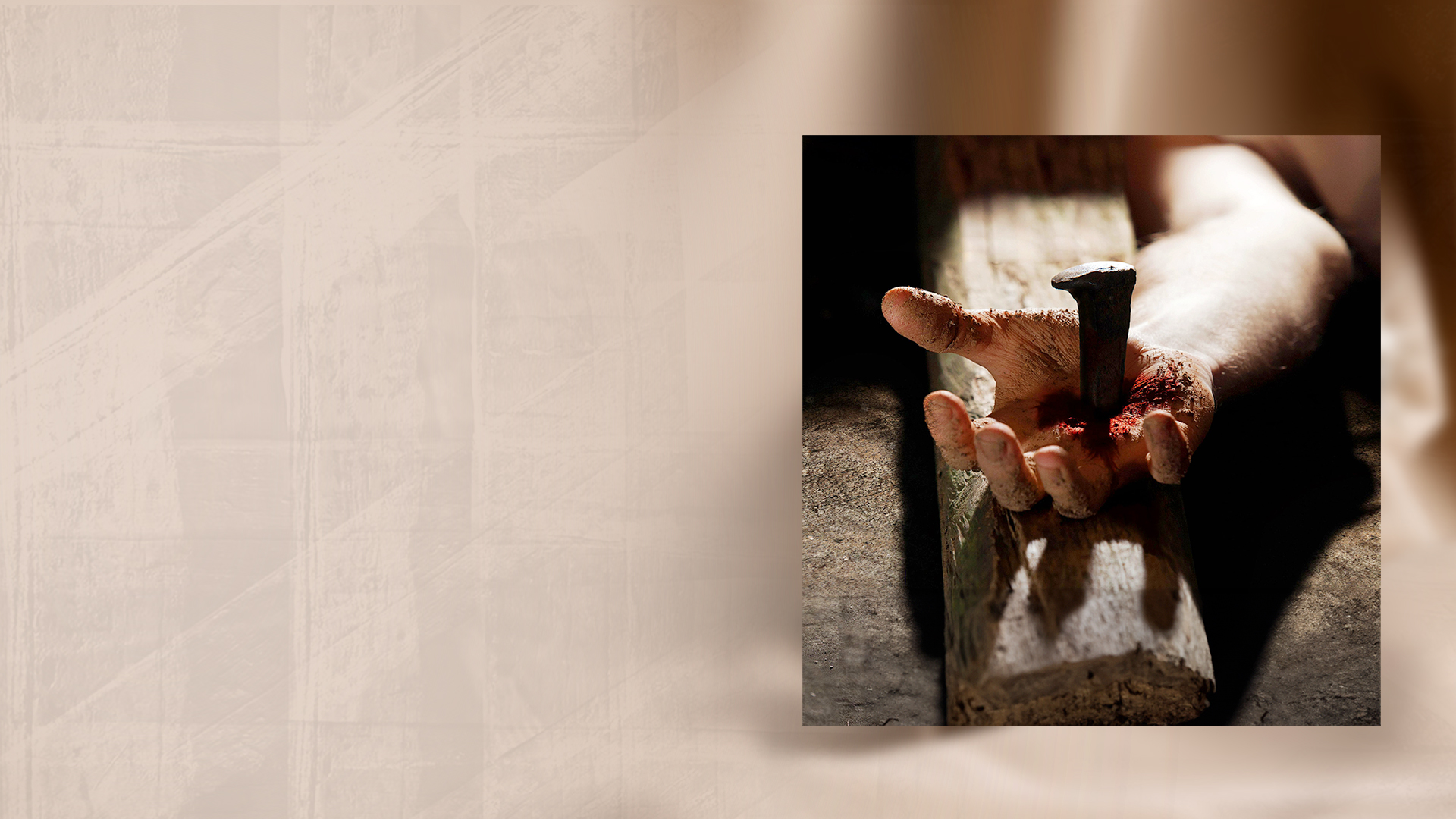 JESUS ADMINISTERED HEALING AND DELIVERANCE BEFORE THE CROSS BECAUSE OF WHAT HE WOULD PROVIDE THROUGH THE CROSS.
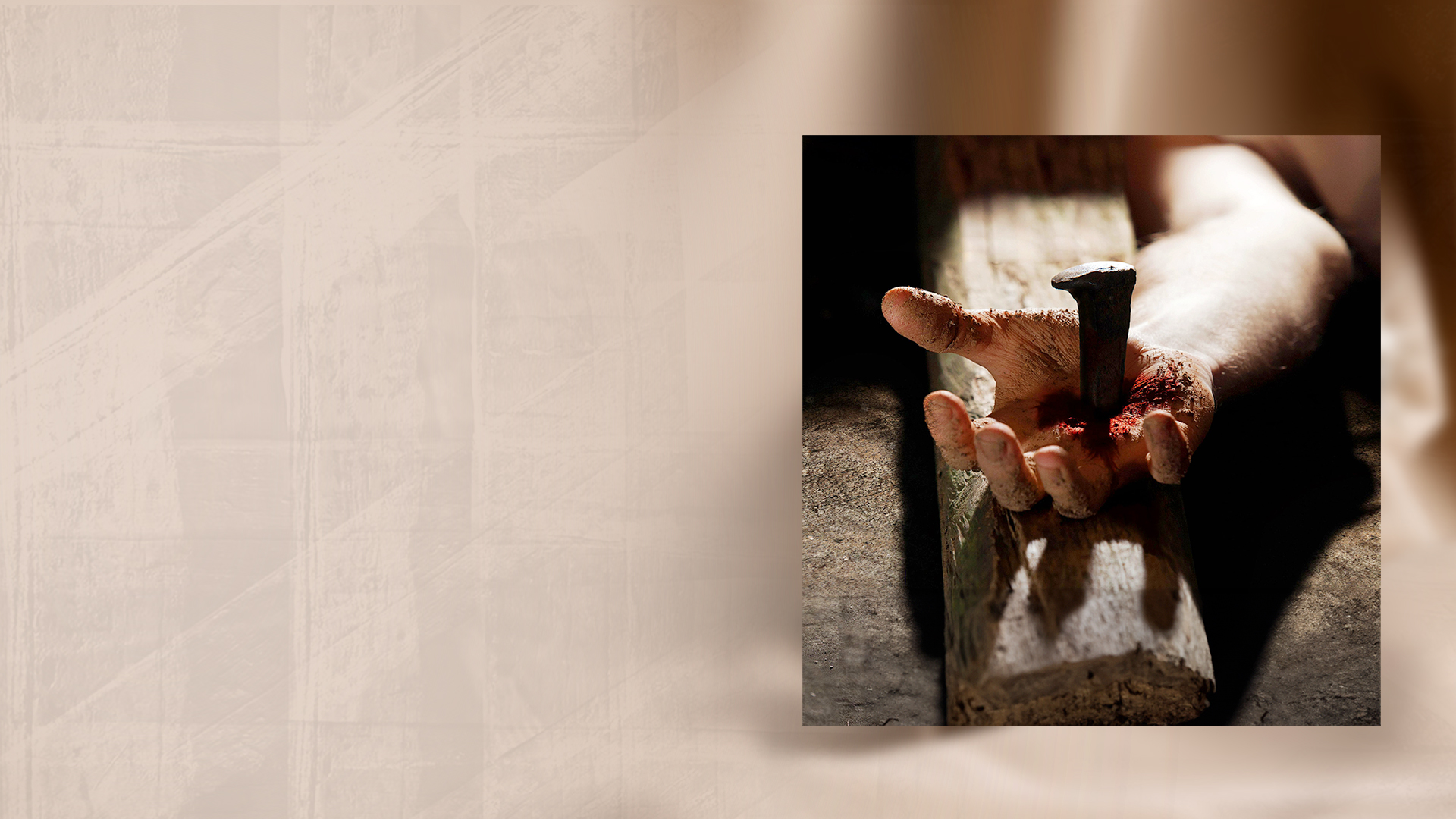 1 Peter 2:24 
who Himself bore our sins in His own body on the tree, that we, having died to sins, might live for righteousness—by whose stripes you were healed.
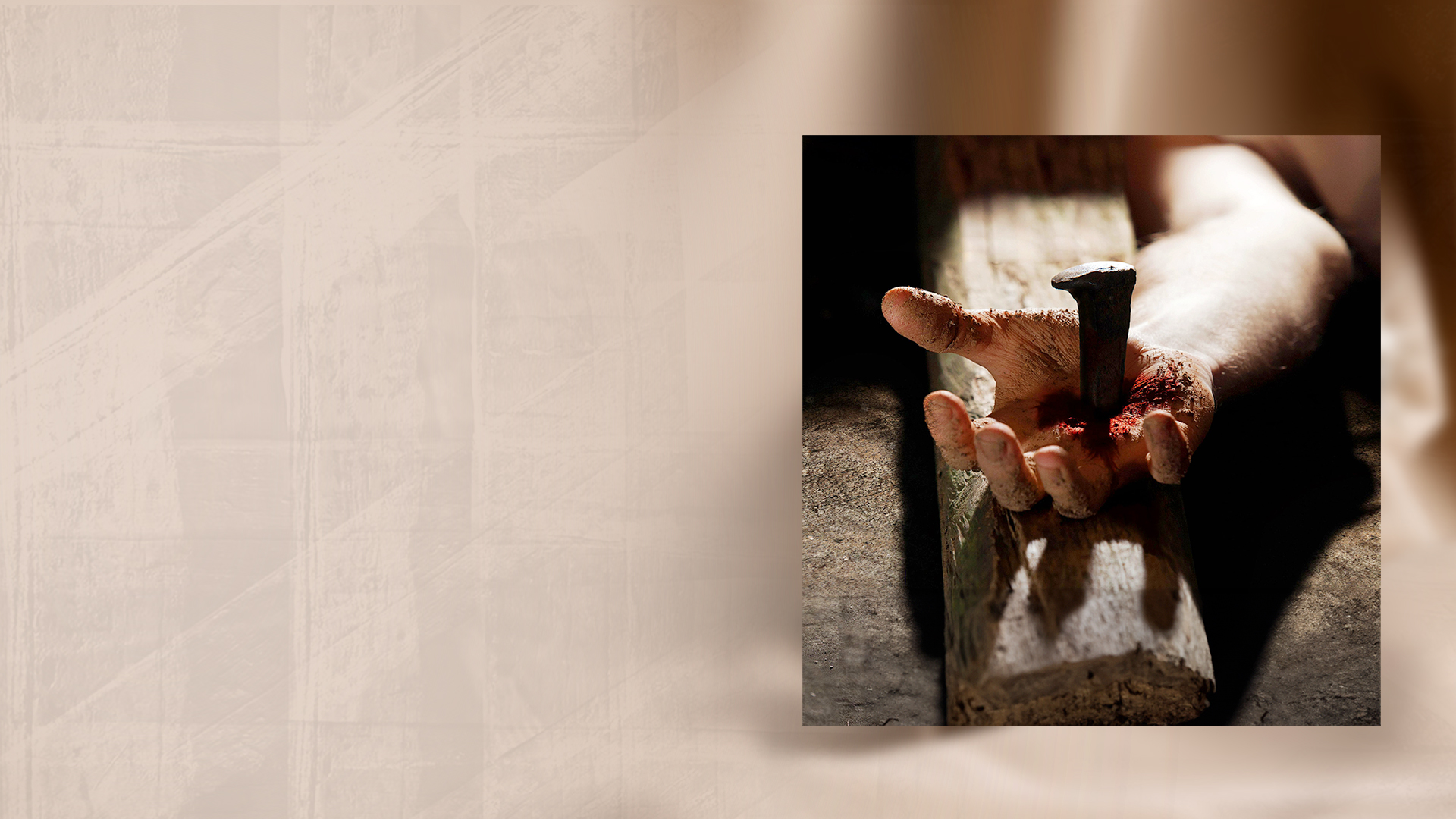 HOW DO I RECEIVE MY HEALING?
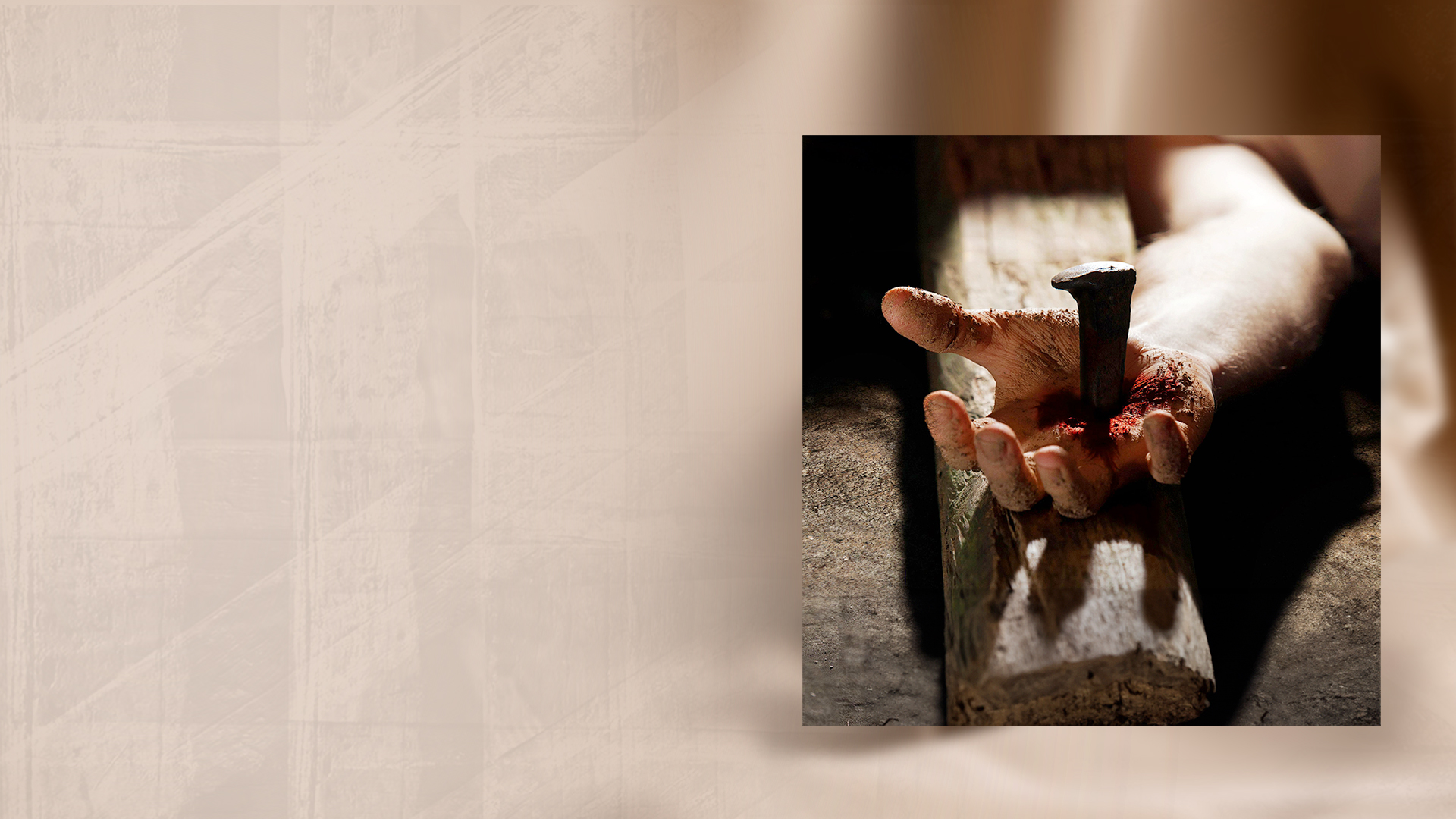 Personal faith
Prayer of faith
Gifts of healing
Supernatural along with the natural